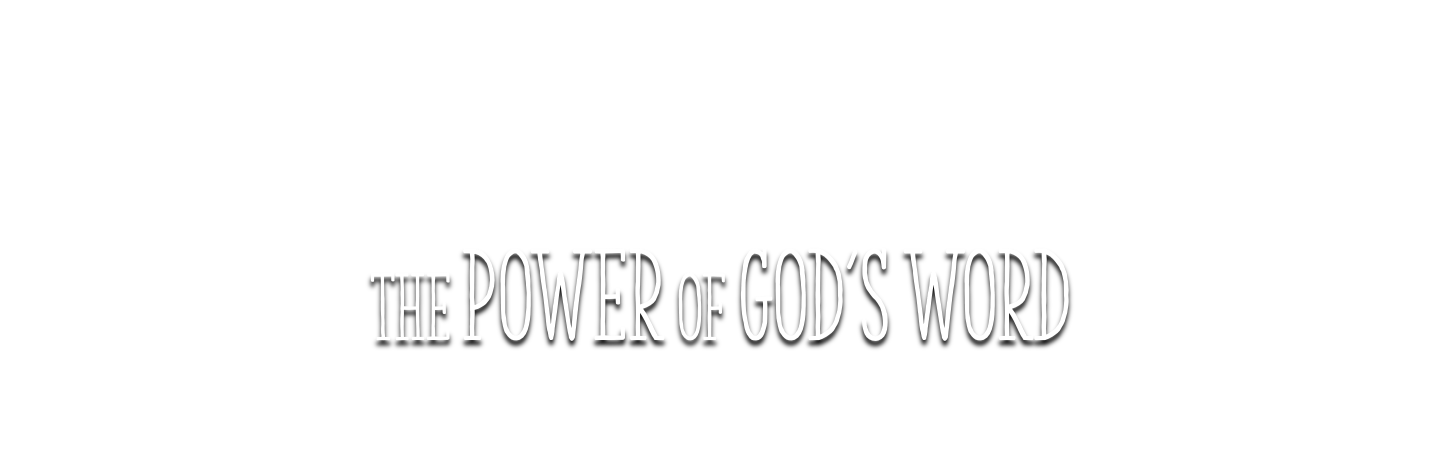 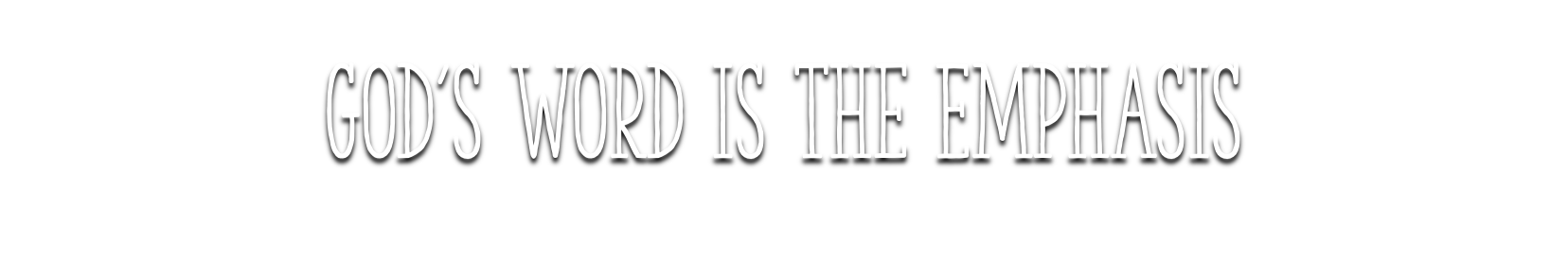 The “Spirit and Power of Elijah” in John
Luke 1:16-17; Isaiah 40:6-8
God’s Revelation of Self to Moses at Sinai
 Exodus 33:18-23; 34:5-7
God’s Instruction at Jesus’ Transfiguration
Matthew 17:1-8; 2 Peter 1:16-21
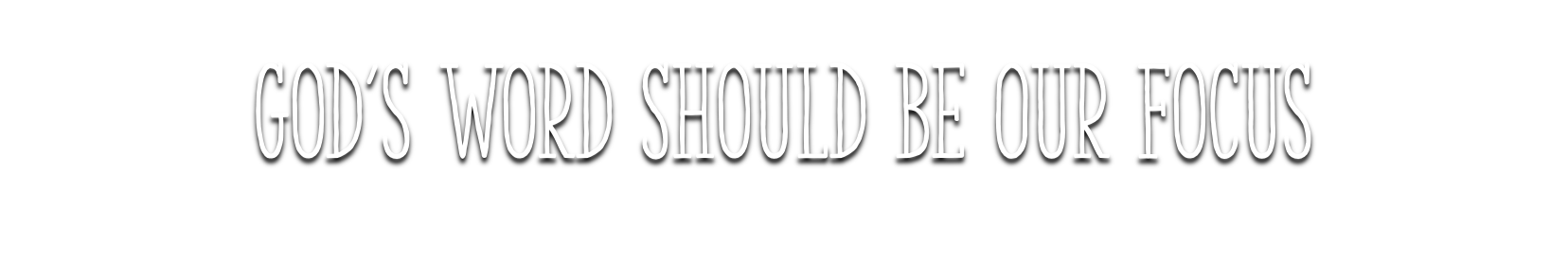 God’s Word is Power to Accomplish His Will
Isaiah 55:8-11
God’s Word is the Power for Salvation
 Romans 1:16; 1 Corinthians 1:18
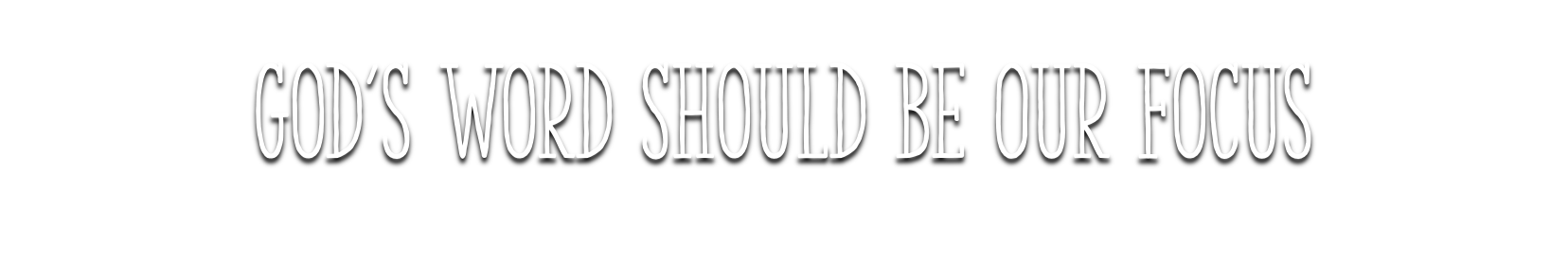 God’s Word is the Power for Growth
Ephesians 4:11-13; Colossians 2:2-10
God’s Word is the Power for Defense
Ephesians 4:14; 2 Corinthians 10:4-6
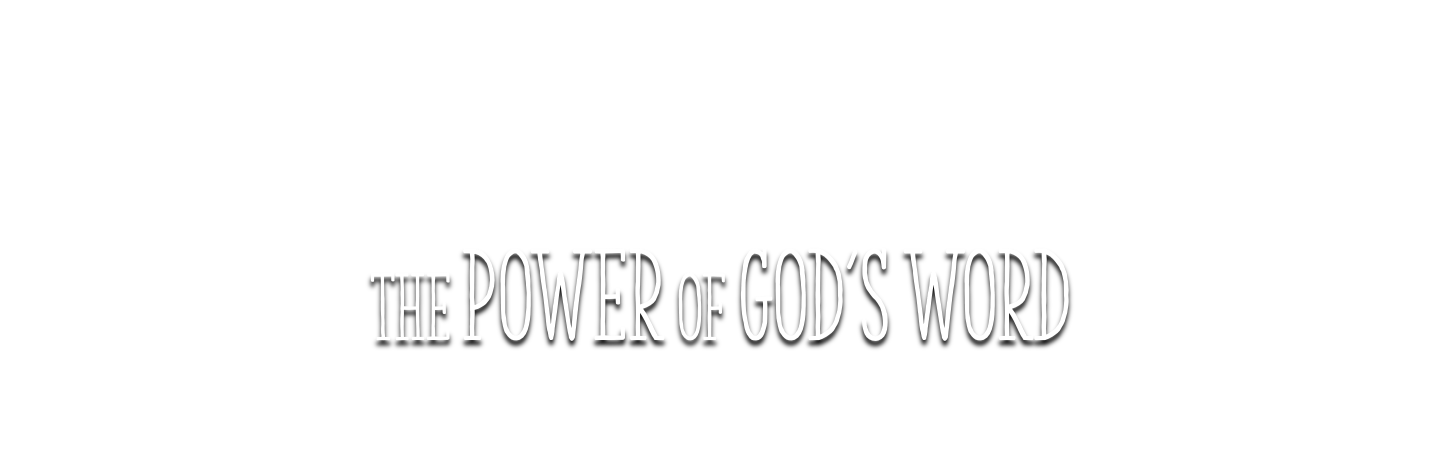